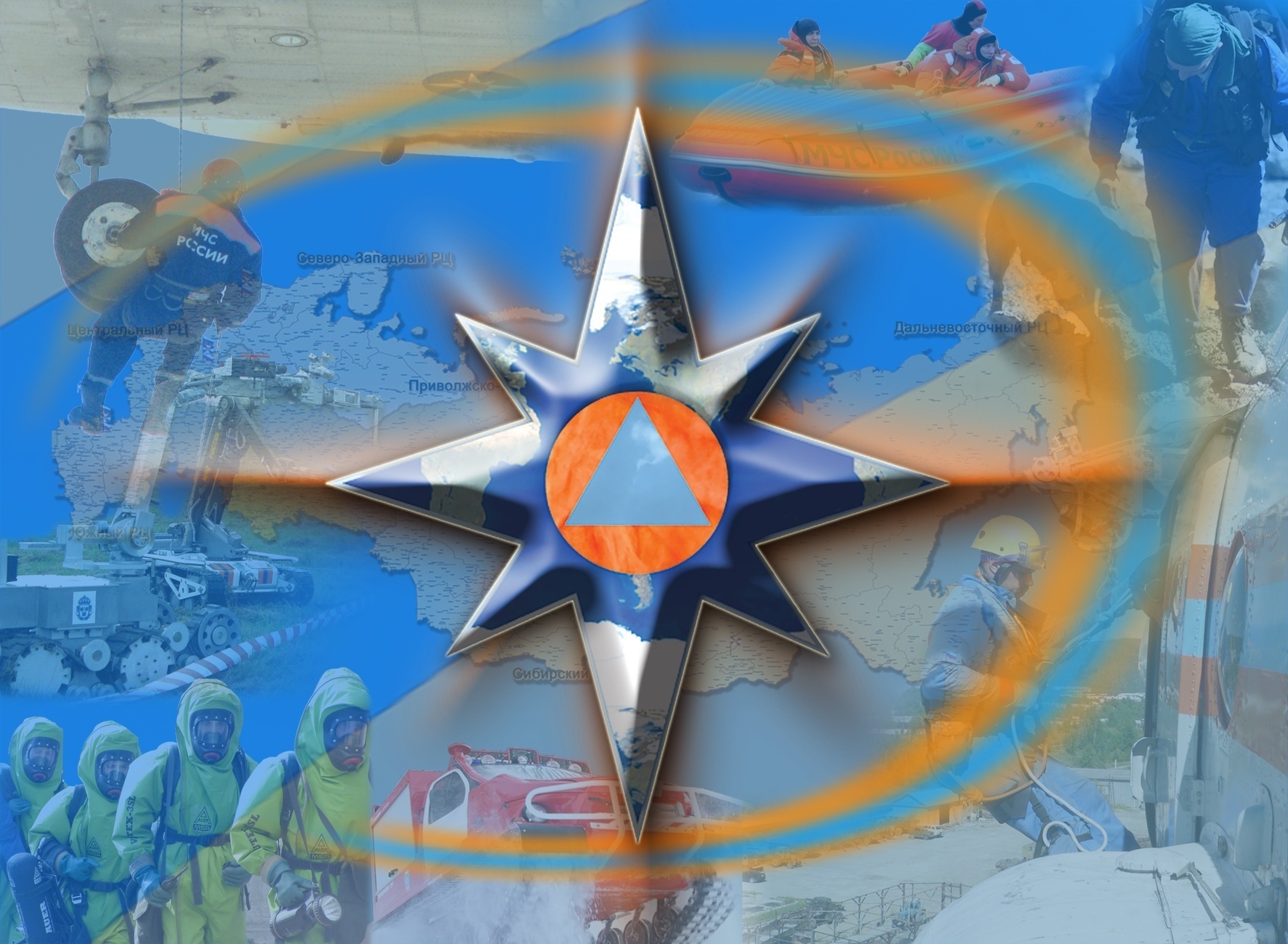 ПАСПОРТ ОБЪЕКТА
МИНИСТЕРСТВА ОБРАЗОВАНИЯ РД
МКОУ «Адильотарская  СОШ»
 368038 РД Хасавюртовский район с. Адильотар
Ответственный за отработку:
_ Саитаджиева Мадинат Ярашевна ________________________________
Моб.: 8-928-592-84-24
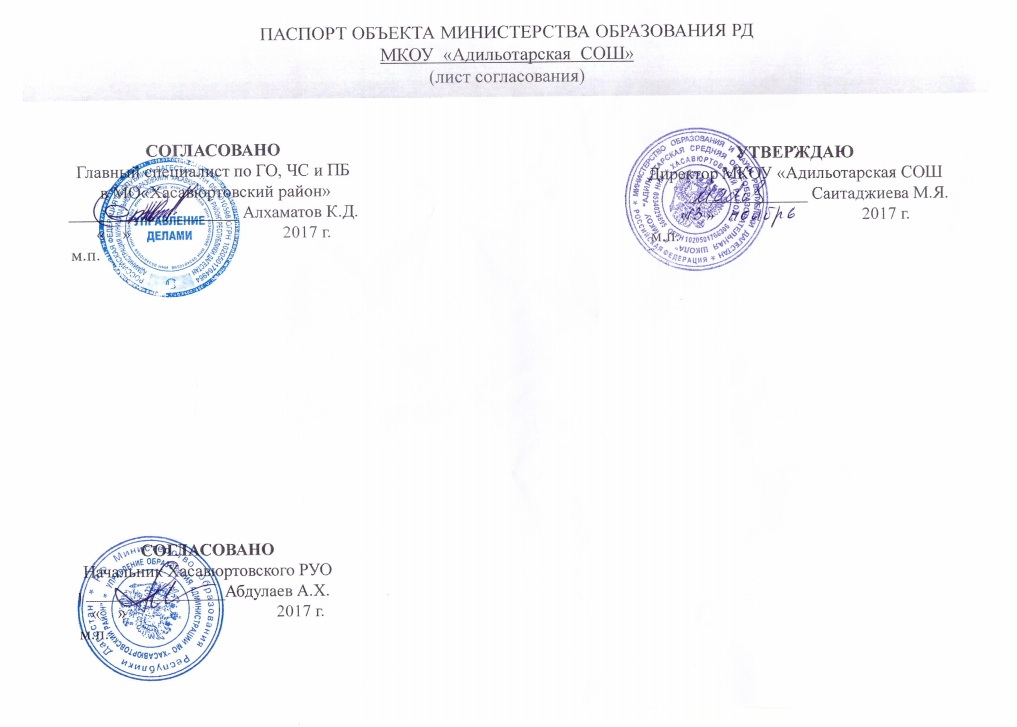 ПАСПОРТ ОБЪЕКТА МИНИСТЕРСТВА ОБРАЗОВАНИЯ РФ
МКОУ  « Адильотарская  СОШ»
(содержание)
ПАСПОРТ ОБЪЕКТА МИНИСТЕРСТВА ОБРАЗОВАНИЯ РД
МКОУ  «Адильотарская  СОШ»
(космический снимок)
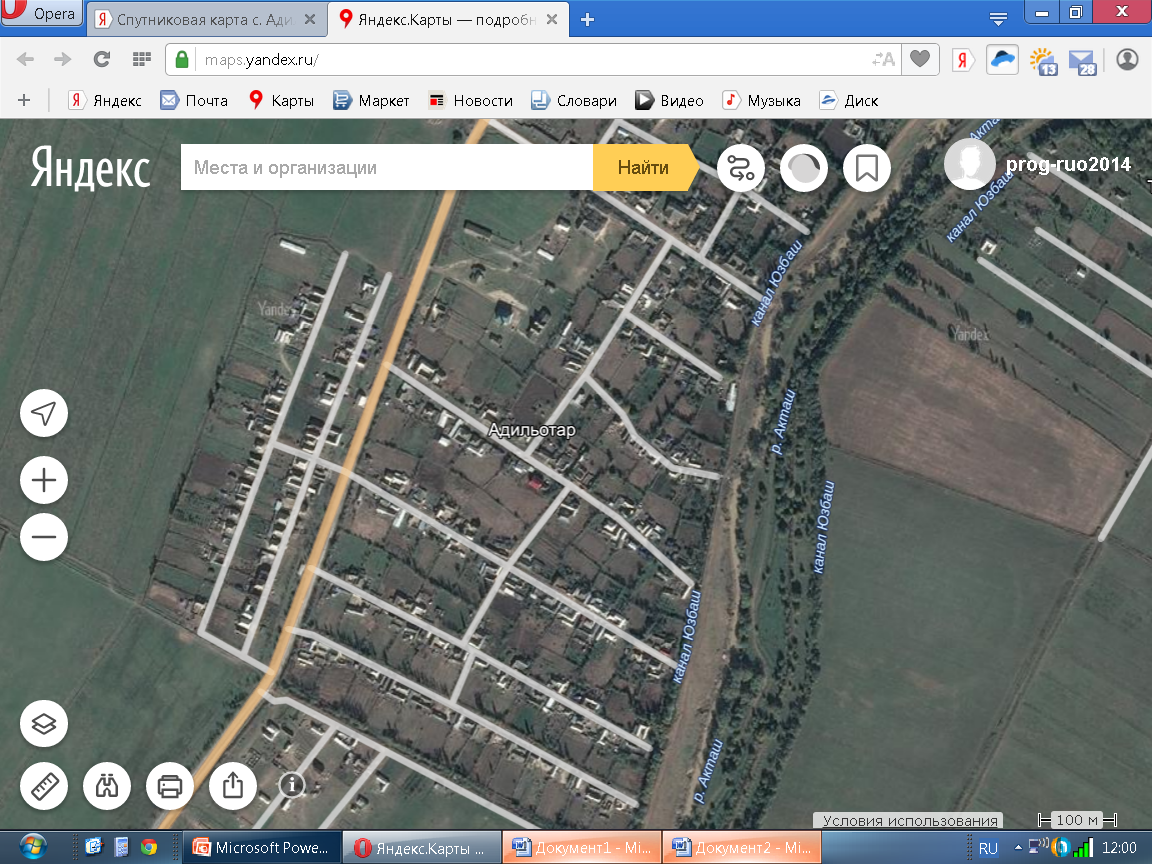 МКОУ  « Адильотарская  СОШ»
368038 РД  Хасавюртовский район с. Адильотар
Эл. Адрес: ___________________
Сотовый  телефон  8-928-592-84-24
Глава администрации МО «сельсовет Адильотарский» – Джумалиев Тагир Абдулнасирович
моб:8(928) 288-01-17
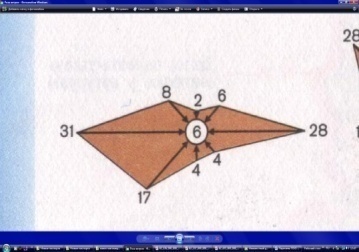 43°27′35″ с. ш.              46°40′27″ в. д
ФАП
ПАСПОРТ ОБЪЕКТА МИНИСТЕРСТВА ОБРАЗОВАНИЯ РД
МКОУ  «Адильотарская  СОШ»
(схема расположения объекта на местности)
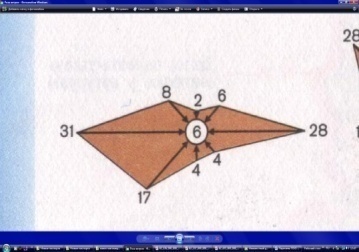 Общая характеристика населенного пункта:
- площадь территории –2,38 кв км
- количество проживающего населения – 1614  чел. 
- (из них детей 643) 
- количество домов –183 (из них нежилых 0);
- социально-значимых объектов – 3;
- котельных – 0;
- д/к – 1
- детский сад – 0
- школы – 1
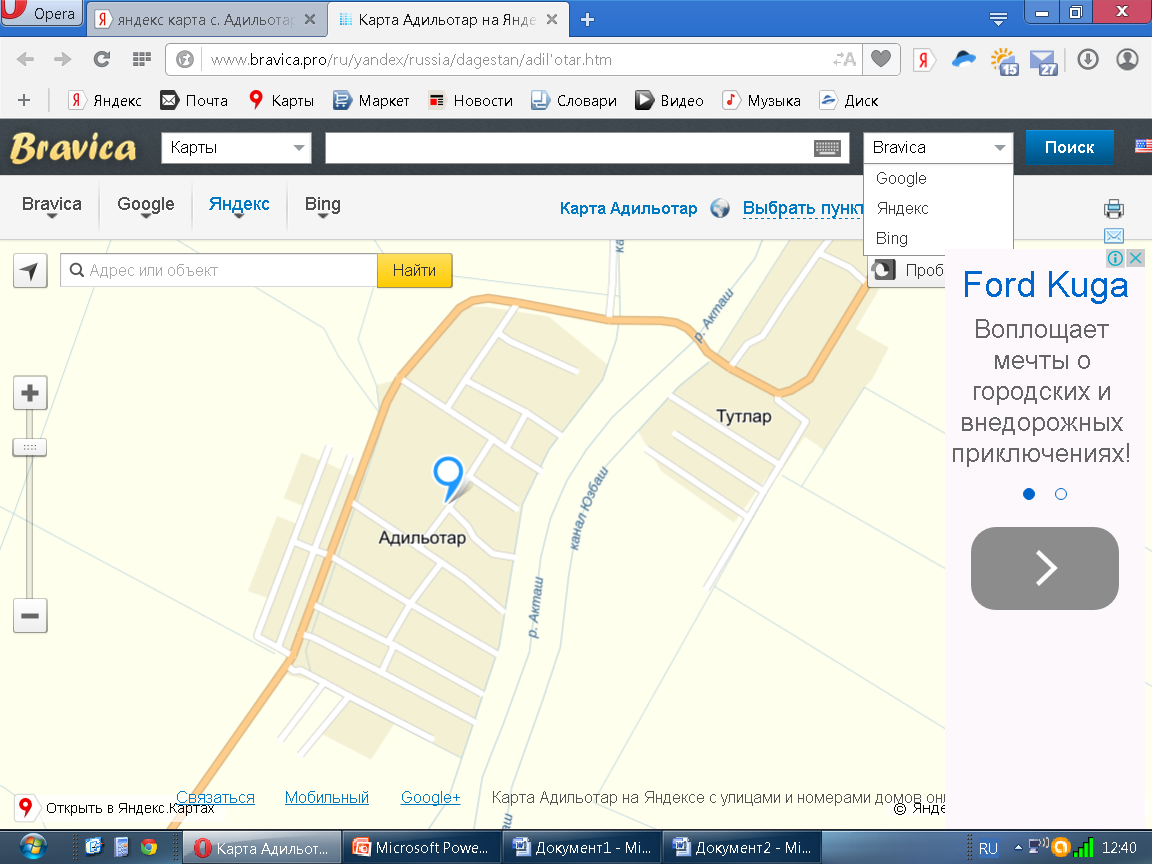 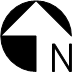 Администрация с.Адильотар
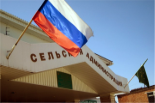 Адильотарская СОШ
75м
МУЗ «Хасавюртовская ЦРБ»  
368122, РД г. Хасавюрт, ул. Алиева  21
Главный врач – Азаматов  А.М.
моб:8(928) 047-93-15
Телефон приемного отделения
8(87234)3-29-83
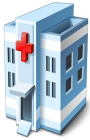 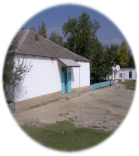 47 м
25км
25 км
28 км
Начальник ПЧ-11                           м-р в/с Абдулаев Шамиль Магомедович 
моб: 8(929)279-66-66 
диспетчерская – 8(87234)2-13-78
                             8(8722)55-15-15
Начальник РОВД по Хасапвюртовскому району
Алибеков Арсланбек Абдулмежидович
моб:8(928)947-25-37
раб:8(87234)3-10-11
Дежурная часть – 8(87234)3-10-11
ПЧ - 11
ПАСПОРТ ОБЪЕКТА МИНИСТЕРСТВА ОБРАЗОВАНИЯ РД
МКОУ  « Адильотарская  СОШ»
(план расположения объекта на местности)
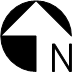 УЛИЦА
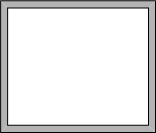 1- корпус
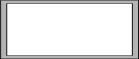 ПВ-1                                 50 куб .м.
ПВ-1                                 50 куб .м.
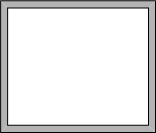 2- корпус
ПАСПОРТ ОБЪЕКТА МИНИСТЕРСТВА ОБРАЗОВАНИЯ РД
МКОУ  « Адильотарская  СОШ»
(план эвакуации)
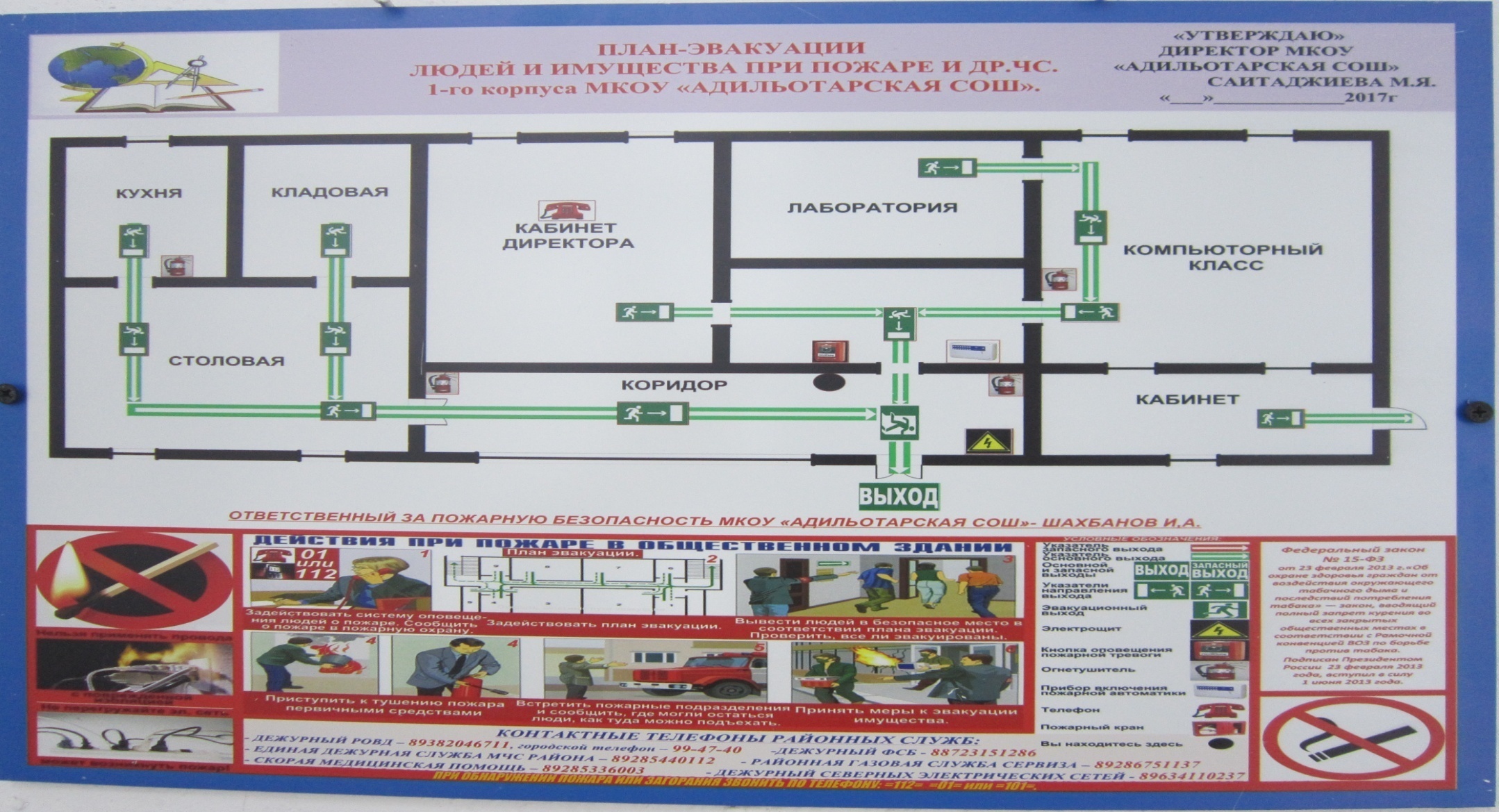 ПАСПОРТ ОБЪЕКТА МИНИСТЕРСТВА ОБРАЗОВАНИЯ РД
МКОУ  « Адильотарская  СОШ»
(план эвакуации)
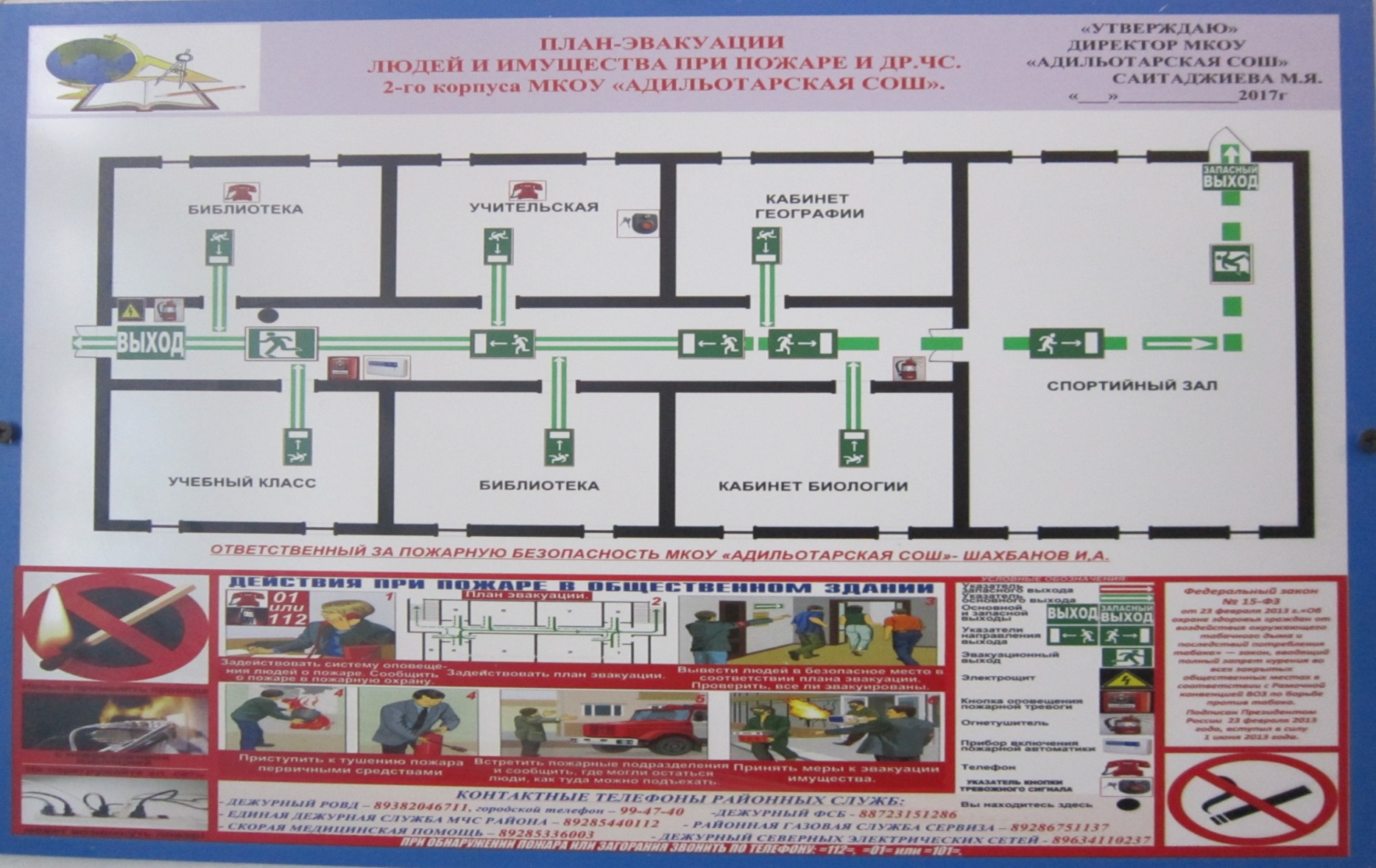 ПАСПОРТ ОБЪЕКТА МИНИСТЕРСТВА ОБРАЗОВАНИЯ РДМКОУ  « Адильотарская  СОШ»(план эвакуации)
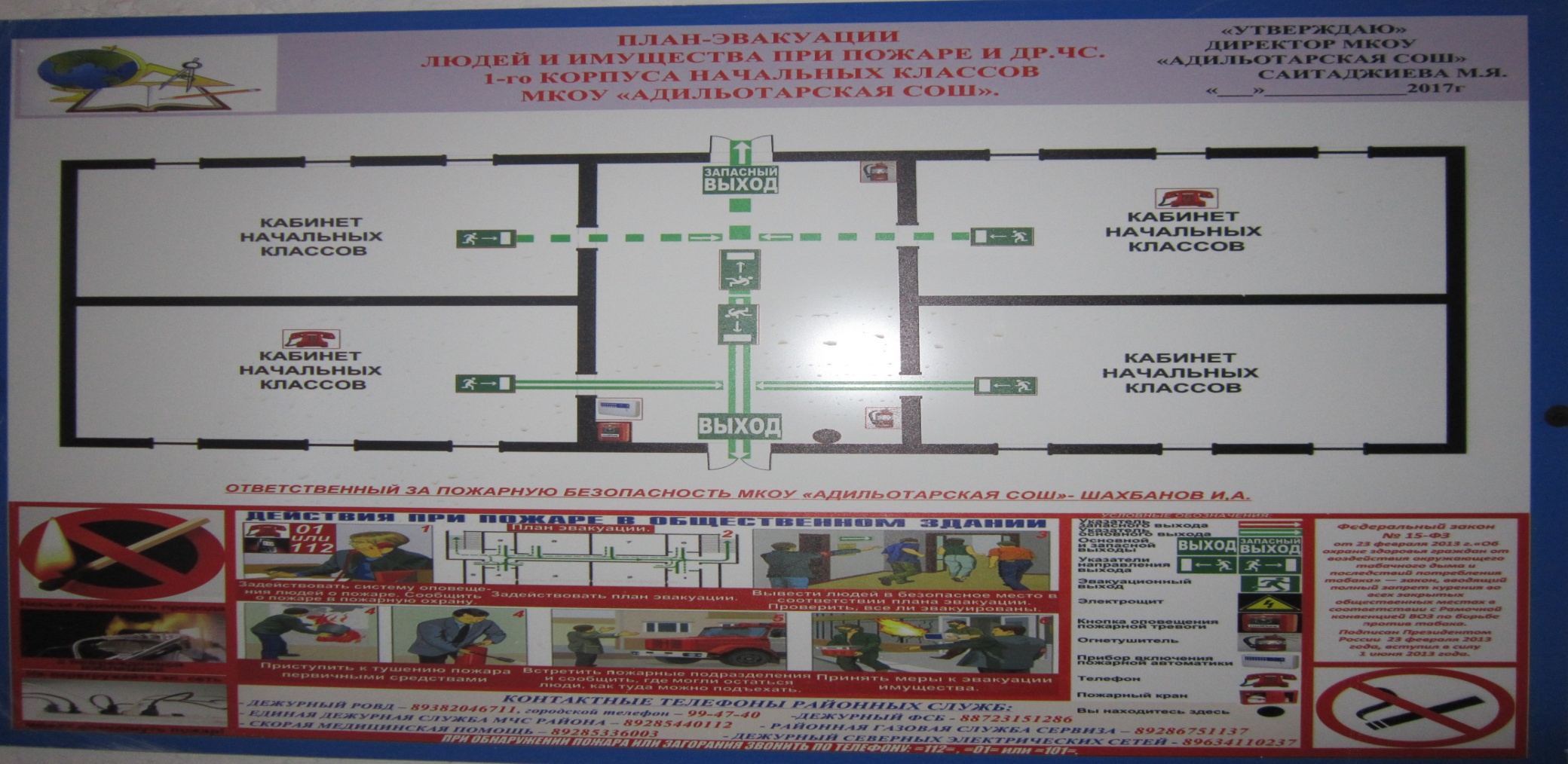 ПАСПОРТ ОБЪЕКТА МИНИСТЕРСТВА ОБРАЗОВАНИЯ РД
МКОУ  « Адильотарская  СОШ»
(план чердака объекта)
1 корпус
2 корпус
ПАСПОРТ ОБЪЕКТА МИНИСТЕРСТВА ОБРАЗОВАНИЯ РД
МКОУ  « Адильотарская  СОШ»
(оперативно-технические характеристики объекта)
ПАСПОРТ ОБЪЕКТА МИНИСТЕРСТВА ОБРАЗОВАНИЯ РД
МКОУ  « Адильотарская  СОШ»
(оперативно-технические характеристики объекта)
ПАСПОРТ ОБЪЕКТА МИНИСТЕРСТВА ОБРАЗОВАНИЯ РД
МКОУ  « Адильотарская  СОШ»
(оперативно-технические характеристики объекта)
ПАСПОРТ ОБЪЕКТА МИНИСТЕРСТВА ОБРАЗОВАНИЯ РД
МКОУ  « Адильотарская  СОШ»
(оперативно-технические характеристики объекта)
ПАСПОРТ ОБЪЕКТА МИНИСТЕРСТВА ОБРАЗОВАНИЯ РД
МКОУ  « Адильотарская  СОШ»
(лист учёта проверки надзорными органами)
ПАСПОРТ ОБЪЕКТА МИНИСТЕРСТВА ОБРАЗОВАНИЯ РД
МКОУ  «Адильотарская  СОШ»
(декларация пожарной безопасности)
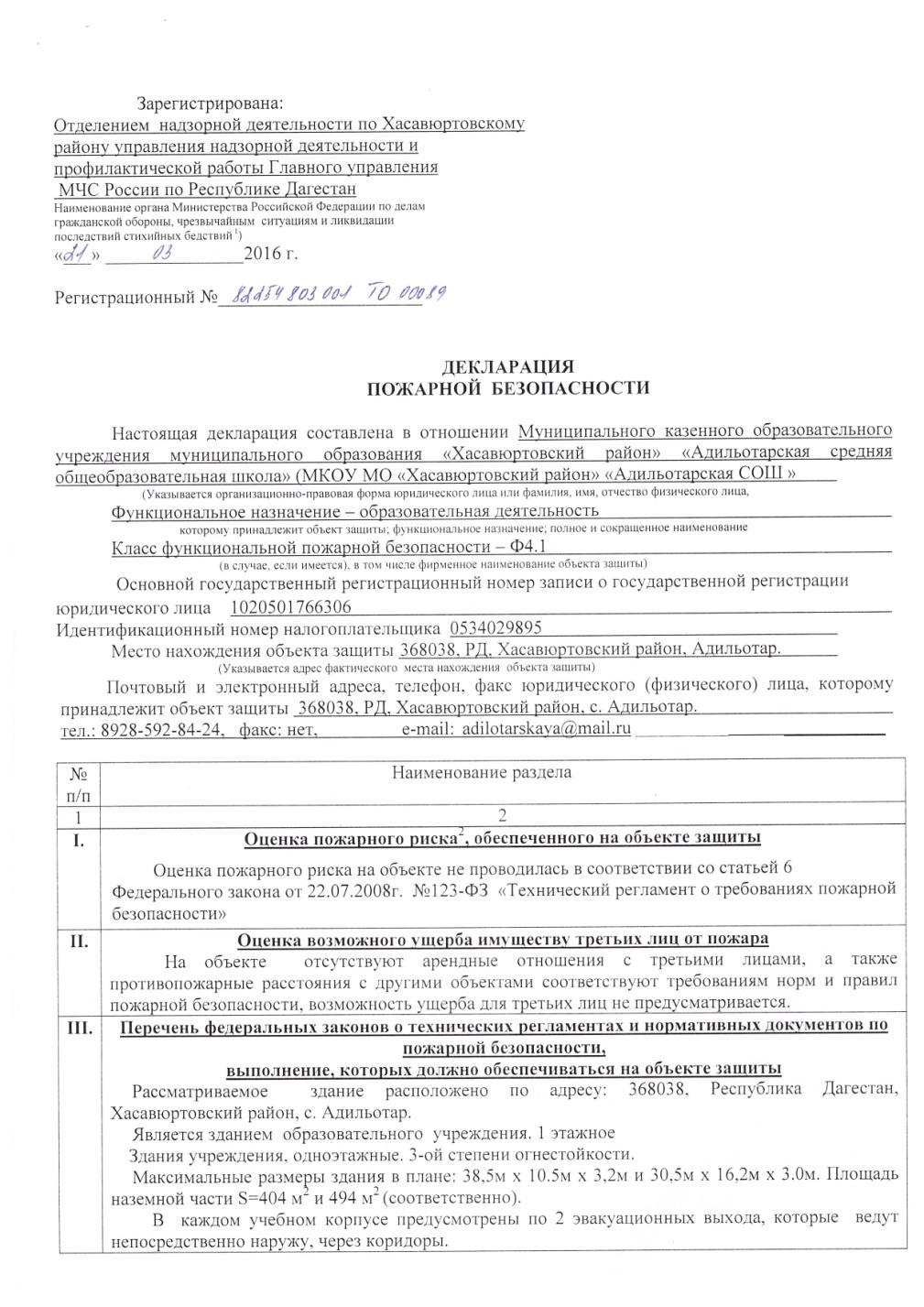 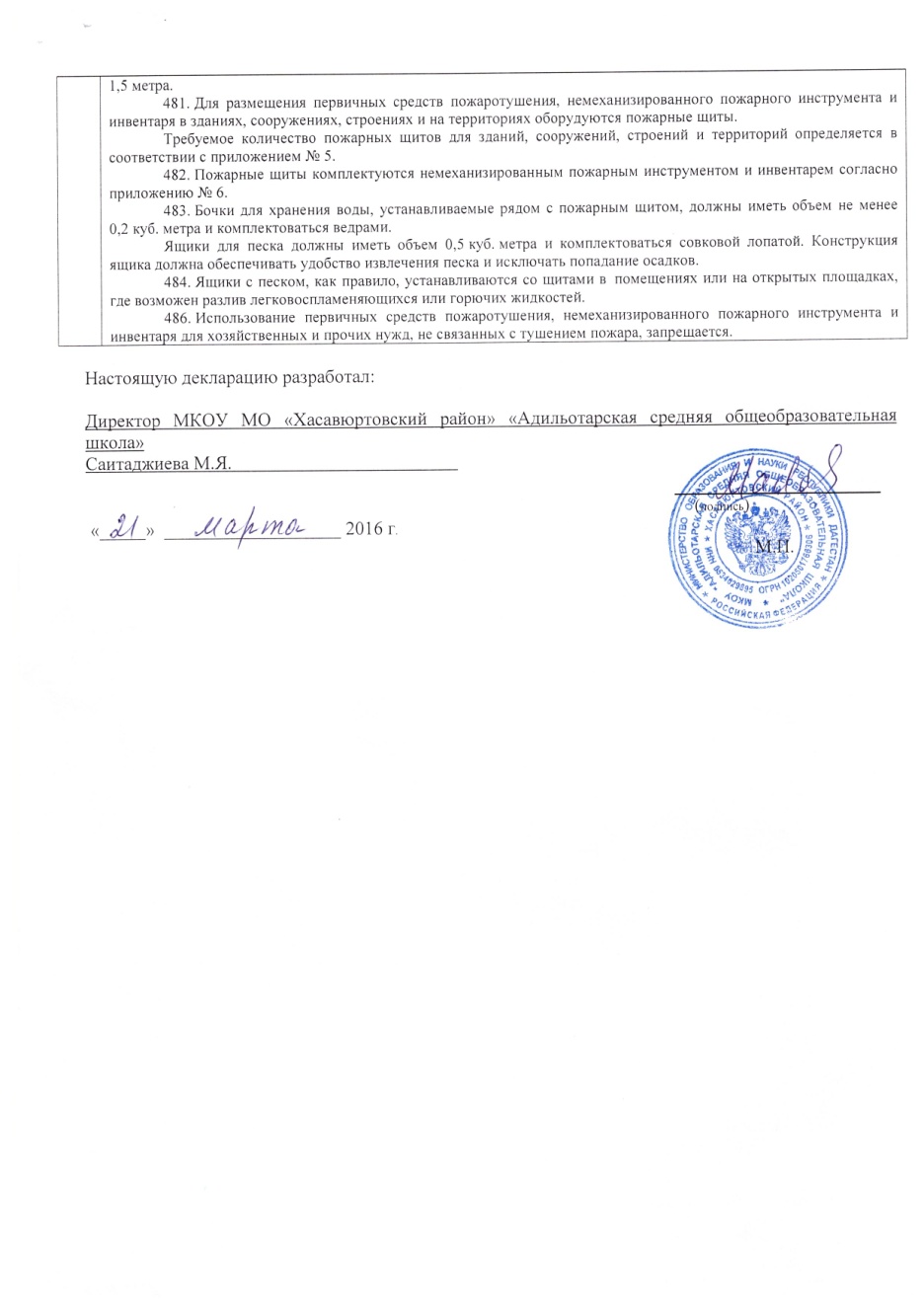